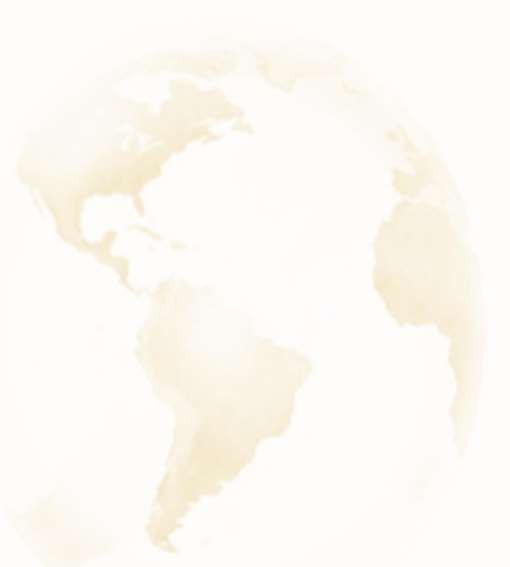 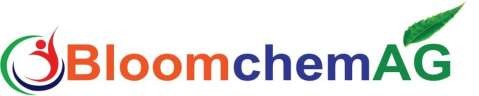 Add Value to our Suppliers and Customers thru our Market Knowledge, Focus & Entrepreneurial Approach
Bloomchemag Corporate Presentation
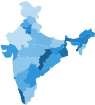 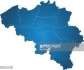 Bloomchemag BV, Belgium
Bloomchemag Private Limited, India
www.bloomchemag.com  E-mail: info@bloomchemag.com; Ph: +91 7291974482/+91 7291970399/ +91 9871371594
Presentation Outline
About us
Product Portfolio
Certificates and Accreditations
Bloomchemag Presence in Europe Market 
Customer Reach and Value Chain
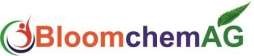 About Us
BloomchemAG is an acronym which conveys our area of operation and expertise:
Bloom	: flowering and growing
Chem	: is from Chemistry
AG	: is from Agriculture

Bloomchemag is a Distribution Firm that trades in industrial and specialty chemicals and intermediates catering to diverse sectors of the economy such as agriculture & life sciences, flexible packaging, paints, oil & gas, personal care, coatings & adhesives, food, construction sectors etc.

Setup in June 2013 with an objective to increase footprint in Indian subcontinent, and conversely support Indian and  other Asian specialty chemical producers to scale-up their operations and gain larger share of global  markets.

Bloomchemag Private Limited, India has a 100 % subsidiary company Bloomchemag BV, located in Mol, Belgium, for ease of doing business in Europe.
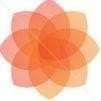 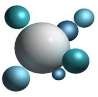 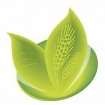 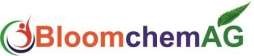 About Us
We are Europe-focused chemical distribution and international trading, supply chain company in the field of Specialty Chemicals. 

Of the total international business, 90% of our revenue is from European (EU) markets followed by 5% from United Kingdom (UK) markets and remaining 5% from African, Latin America and others.

In this ever changing world, global sourcing has taken an entirely new meaning, to source product from Asia, it has become more simpler, seamless and effortless. 

What are not simple are the dramatic changes that take place in the market place- Geopolitical Risks like Russia-Ukraine, Rapid changes in Supply & Demand, Feedstock Fundamentals due to Natural gas shortage are various pieces of the Global Sourcing Puzzle that we try to simplify .

Bloomchemag understands the bridge between “Local Europe” & “Global Trading”.
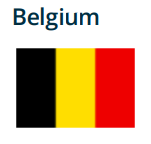 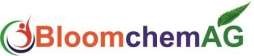 Business Update
Bloomchemag moved to New Office in May 2022.

 Bloomchemag based out of Noida (India) and Mol (Belgium) recently completed very successful 10 years of its operations. 

Currently we have a Top line of >16.8 EUR  Million. This is made possible by leveraging our knowledge of markets, expertise in technical functions and new business/product development.

We aspire to build much stronger market position as there is a robust demand for our products in the  West, due to Asian cost advantage (viz. Acetyls, Glycol Ethers, Acrylates, Organic solvents etc.).

Continuous outsourcing by European companies from Asia is a big opportunity for Bloomchemag for its triple-digit annual growth.

Our vision is to scale-up quickly as we are backed by an experienced team, and plan to grow our business to EUR 50  Million (>3x in 3 years).
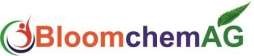 Bloomchemag Vision And Mission
Vision
“To be a Reliable CRAMS player, Outsourcing and Distribution Partner for Global firms by offering  Products and Services through Required Regulatory & Importation, Storage & Selling Infrastructure,  Business Development, Sales Promotion and Distribution by Providing end-to-end Logistics till  Customers’ Door step globally”.
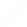 Mission Statement
“We aim to closely work with global suppliers and create value for them and for our global customers through our knowledge, focus and entrepreneurial approach”.
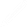 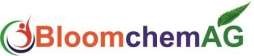 What we do
Bloomchemag connects chemical manufacturers (our principals) and chemical users (our customers) across  the world.

We import and store Specialty Chemicals in Port of Antwerp such as Bio-Ethyl acetate, PMA, full range of Acrylates,  Benzyl Alcohol, Propylene Carbonate, Benzoic acid, Triacetin, MEK, Acetic anhydride, n-Butyl Acetate and distribute to our customers in Europe, as per  their call-off dates.

We enable our customers to achieve economies of scale and offer them a full-line range of chemical  products and value-added services.

Our customers and principals / producers know us as a pro-active company with short lines of communication and quick decisions.
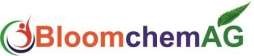 Bloomchemag Business Model
Suppliers
Customers
3-5 Weeks
1-2 Weeks
1-2 Weeks
Shipment  Planning
DDP Delivery to customer warehouse 
through Inter model transport
Transit in Sea
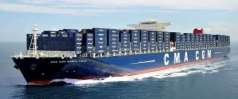 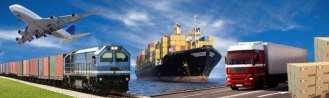 China
45%
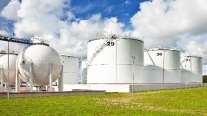 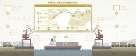 Antwerp
India 
30%
Customer warehouse 
in EU
DDP/FCA Deliveries
Storage at Mexico Natie/Van Moer Antwerp 
for IMO/ADR ISO TANKS
Others
25%
(Korea Taiwan, Middle East )
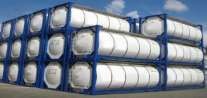 CFR/CIF Deliveries
CIF Deliveries to Barcelona /  Genoa / Other Ports to  Eurofactor Approved Debtors
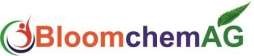 Our Presence
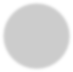 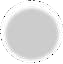 SUPPLIERS
99%	99% of the product is supplied from Asia Region (India,China,                      
                Korea, Taiwan) and rest covered from Europe
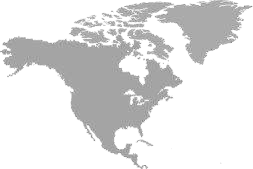 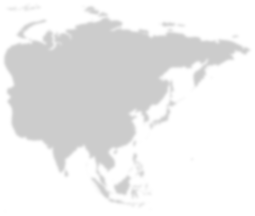 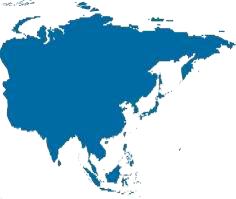 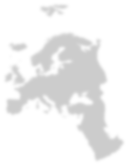 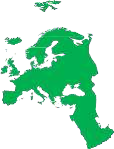 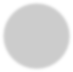 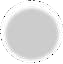 MATURED MARKET
Majority of the revenue comes from European  countries
90%
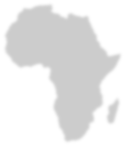 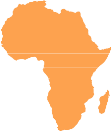 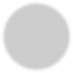 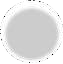 EMERGING MARKET
 9%	African market are growing for the imports   
              of chemicals and chemical products
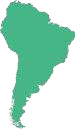 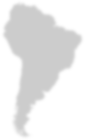 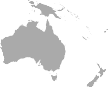 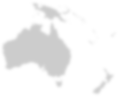 Market Penetration
Market development process are going on in the Latin America
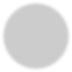 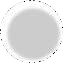 1%
SUPPLIERS
India & Asia
MATURE MARKET
Europe
EMERGING MARKETS
Africa/Latin America
MARKET PENETRATION
Asia
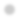 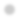 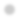 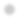 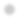 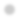 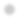 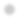 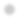 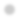 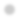 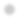 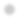 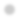 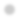 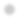 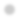 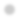 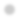 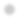 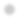 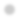 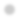 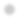 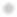 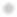 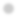 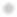 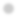 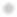 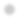 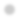 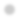 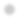 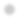 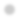 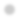 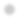 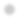 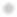 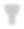 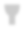 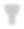 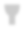 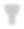 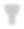 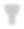 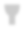 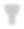 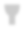 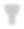 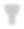 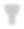 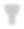 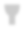 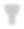 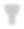 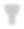 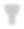 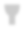 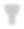 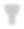 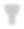 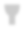 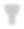 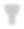 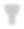 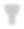 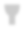 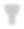 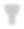 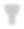 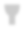 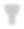 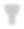 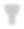 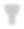 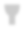 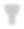 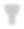 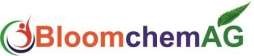 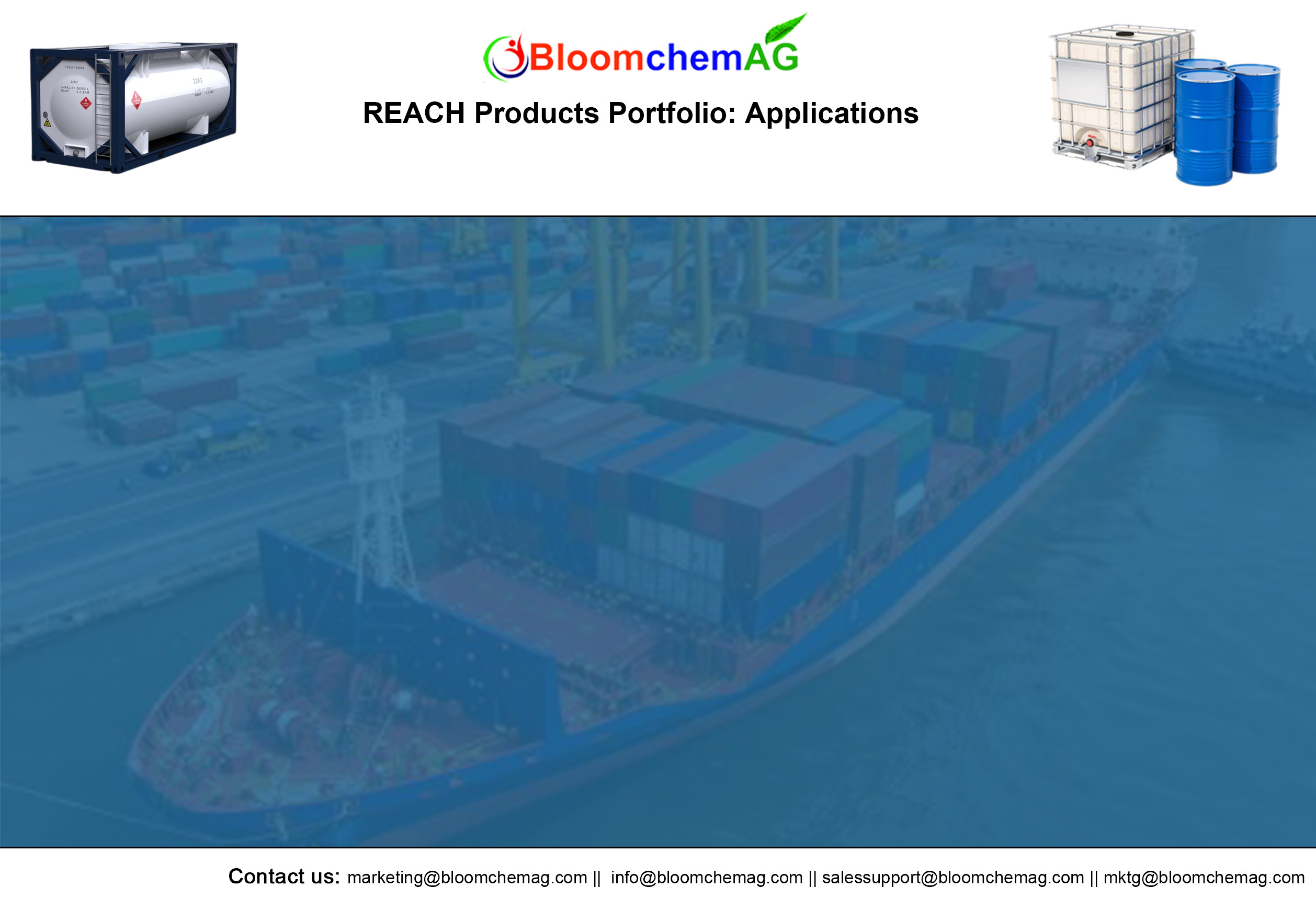 Printing Inks, Coating & 
Adhesives
Pharma, Food & Feed
Resins
Plasticizers
Butyl Acetate (BUTAC)
Butyl Acrylate (BA)
Dibasic Ester (DBE)
Ethyl Methacrylate
Iso Propyl Acetate (IPAC)
Methoxy Propyl Acetate (PMA)
Methyl Ethyl Ketoxime (MEKO)
Methyl Isobutyl Ketone (MIBK)
N-Propyl Acetate (NPAC)
Sodium Methyl Allyl Sulphonate (SMAS)
Vinyl Acetate Monomer (VAM)
Acetic Acid (Food Grade)
Acetic Anhydride (AAH) 
Benzoic Acid (Tech Grade 99%)
Citric Acid Anhydrous
EDTA (Sodium Salts)
Ethyl Acetate (ETAC)
Ethylamines (Mono, Di and Tri)
Polysorbate
Sorbitol (Liquid / Powder)
Triacetin (Food Grade)
1,4 Butanediol (1,4-BDO)
2-Ethyl Hexyl Acrylate (2-EHA)
2-Hydroxy Propyl Methacrylate 
       (2-HPMA)
2-Hydroxyethyl Methacrylate 
       (2-HEMA)
Acrylic Acid (AA)
Bisphenol A (BHA)
Glacial Acrylic Acid (GAA)
Methacrylic Acid (MA)
Purified Terephthalic Acid (PTA)
Tetrahydrofuran (THF)
Trimellitic Anhydride (TMA)
1, 6-Hexanediol (1,6-HDO)
Epoxy Reactive Diluents
Hardener & Epoxy Resin
Maleic Anhydride  (Briquettes / Molten)
Monopropylene Glycol (MPG)
Neopentyl Glycol
Phthalic Anhydride
Performance Chemicals
Calcium Hydroxide
Caustic Soda (Solution, Flakes & Prills)
N-Methyl-2-Pyrrolidone (NMP)
Perchloroethylene (PCE)
Propylene Carbonate (PC)
Formic Acid (FA 85%)
Flavors & Fragrances 
(Aroma Chemicals)
Personal Care And Cosmetics
Rubber / Latex
1,3-Butylene Glycol
Acetone
Iso Propyl Alcohol (IPA)
SLES 70%
Sodium Benzoate
Sodium Sulphide-60% (Yellow Flakes)
Benzaldehyde
Benzyl Acetate
Benzyl Alcohol
Benzyl Benzoate
Pine Oil
Terpineol
Terpinyl Acetate
Carbon Black
Methyl Ethyl Ketone (MEK)
Methyl Methacrylate (MMA)
Potassium Chloride- Tech Grade
Plant Protection  /Agriculture
Monoethanolamine (MEA)
Phosphoric Acid  (75% & 85%)
Tertiary Amines
Flame Retardants
Tris (2-chloro isopropyl) Phosphate (TCPP)
Triethyl Phosphate (TEP)
Acrylates/Acrylic Monomers
Alcohols / Diols / Polyols
Phosphorus Derivatives
Methyl Ethyl Ketone (MEK)
Methyl Ethyl Ketoxime(MEKO)
Methyl Isobutyl Ketone (MIBK)
N-Methyl-2-Pyrrolidone (NMP)
Propylene Carbonate (PC)
Tetrahydrofuran (THF)
1,3-Butylene Glycol
1,4-Butanediol (1,4-BDO)
1,6-Hexanediol (1,6-HDO)
Iso Propyl Alcohol (IPA)
Neopentyl Glycol
Sorbitol (Liquid / Powder)
Trimethylol Propane (TMP)
2-Ethyl Hexyl Acrylate (2-EHA)
2-Hydroxyethyl Methacrylate (2-HEMA)
2-Hydroxypropyl Methacrylate (2-HPMA)
Acrylic Acid (AA)
Butyl Acrylate (BA)
Ethyl Methacrylate 
Glacial Acrylic Acid (GAA) 
Methacrylic Acid (MAA) 
Methyl Methacrylate (MMA) 
Sodium Methyl Allyl Sulphonate (SMAS)
Phosphoric Acid (75% & 85%)
Tris-(2-chloro isopropyl)  Phosphate (TCPP)
Tri Ethyl Phosphate (TEP)
Emulsifiers
Propylene based:  Glycol 
Ether and Acetates
Polysorbate
Trimellitic Anhydride (TMA)
Turpentine Products
Methoxy Propyl Acetate (PMA)
Monopropylene Glycol (MPG)
Acetyls
Pine Oil
Terpineol
Terpinyl Acetate
Amines
Chlor-Alkalis
Acetic Acid (Food Grade)
Acetic Anhydride (AAH)
Butyl Acetate (BUTAC)
Ethyl Acetate (ETAC)
EDTA (Sodium Salts)
Iso-Propyl Acetate (IPAC)
N-Propyl Acetate (NPAC)
Purified Terephthalic Acid (PTA)
Triacetin (Food Grade)
Vinyl Acetate monomer (VAM)
Caustic Soda ( Solution, Flakes & Prills)
Calcium Hydroxide
SLES 70%
Potassium Chloride- Tech Grade  (KCl)
Others
Ethylamines (Mono, Di and Tri)
Monoethanolamine (MEA)
Tertiary Amines
Bio-based Products
Epoxy Reactive Diluents
Hardener & Epoxy Resin
Maleic Anhydride
(Briquettes/Molten)
Phthalic Anhydride 
Sodium Sulphide 60% 
      (Yellow Flakes)
Benz Products
Carbon Black
Cinnamic Aldehyde
Benzaldehyde
Benzoic Acid (Tech Grade 99%)
Benzyl Acetate
Benzyl Alcohol
Benzyl Benzoate
Sodium Benzoate
Solvents
Bisphenol A (BHA)
Dibasic Ester (DBE)
Formic Acid  85% (FA 85%)
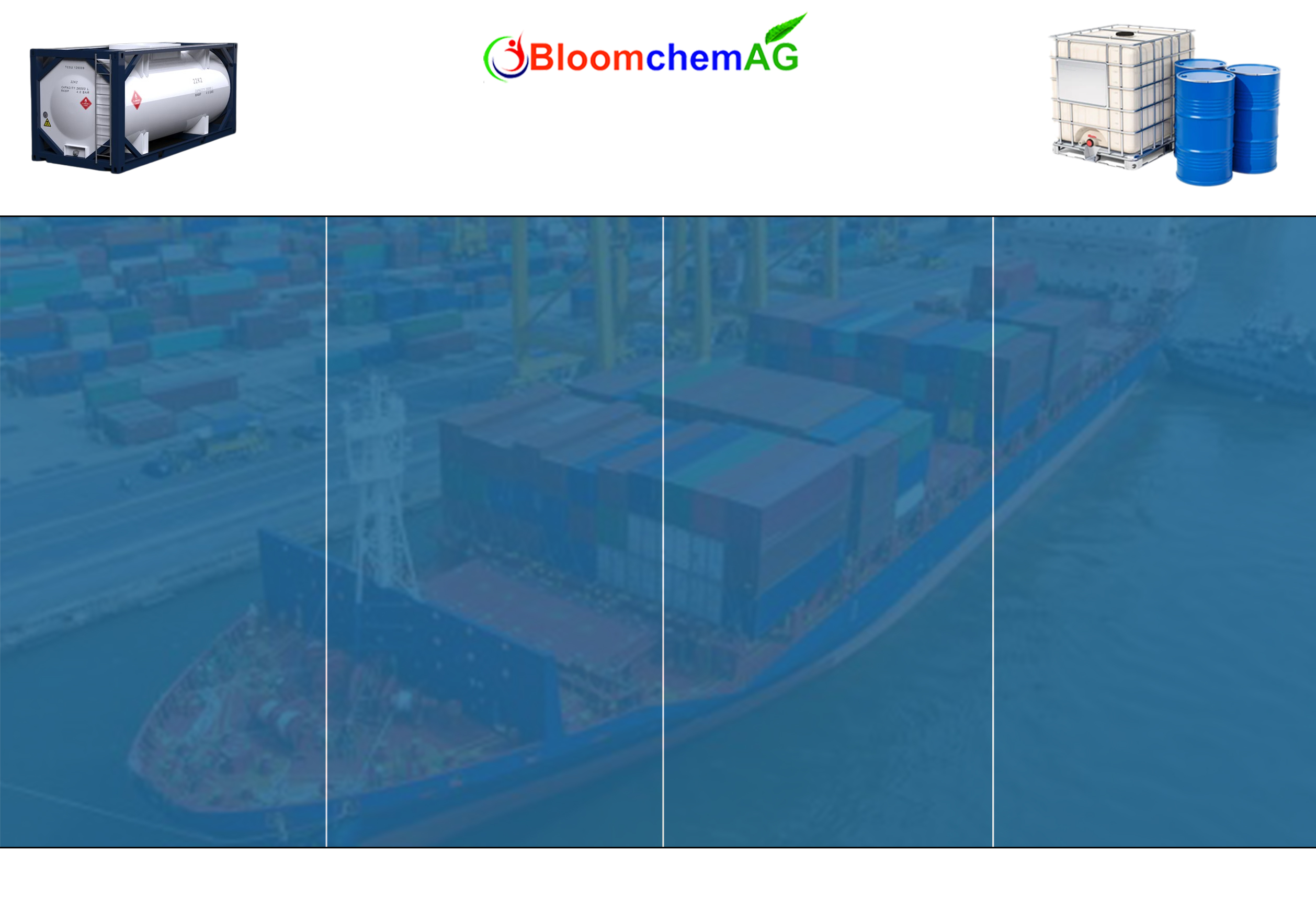 EU REACH Registered Products
India-Origin only
Flavors & Fragrances (Aroma Chemicals)
Flame Retardants
Printing Inks, Coating &  Adhesives
Plant Protection / Agriculture
4-Methyl Acetophenone
4-Methyl Catechol Diacetate
Benzyl Alcohol (Tech Grade)
Benzaldehyde
Iso Propyl Alcohol ( Food Grade)
Methyl Heptyl Ketone
Methyl Hexyl Ketone
Methyl Naphthyl Ketone Alpha
Methyl Naphthyl Ketone Beta
Methyl Nonyl Ketone
Methyl Undecylanate
Verdyl Acetate
Verdyl Isobutyrate
Verdyl Propionate
2-Ethylhexylamine
Acrolein (2-Propanal)
Benzyl Amine
Bis-2-Ethylhexylamine
Diethyl Amino Ethanol (DEAE)
Diethylhydroxylamine (DEHA)
Diisopropylamine (DIPA)
Dimethylamine hydrochloride (DMAHCL)
Gamma-Butyrolactone (GBL)
Methylene Chloride
Morpholine
Cresyl Diphenyl Phosphate 
Diphenyl Isodecyl Phosphite (DPDPi)
Tri Cresyl Phosphate
Triethyl Phosphite (TEPi)
Trimethyl Phosphite (TMPi)
Tri Phenyl Phosphate
Triphenyl Phosphie (TPPi)
Tris-(nonylphenyl)-Phosphite (TNPPi)
Diacetone Alcohol 
Mesityl Oxide
Ortho Dichloro Benzene
Phenoxy Ethanol
Personal Care &  Cosmetics
Pharma, Food & Feed
1,2-Hexanediol (1,2- HDO)
1,2-Octanediol / Caprylyl Glycol
2-Methoxy Naphthalene
Amodimethicone 
Cetyl Methicone
Cyclopentasiloxane
Ethylhexylglycerin
Nonylphenol Ethoxylates
Polydimethylsiloxanes-200/350/1000 
      (PDMS)
Phenyl Trimethicone
Trimethylsiloxysilicate
1-Acetyl Naphthalene
2-Acetyl Naphthalene
Acetic Anhydride (AAH)
Ethyl Acetate (ETAC) –Normal & Bio-based
Ethyl Amine (Mono, Di & Tri)
Phosphoric Acid (Food Grade)
Phosphorus Pentachloride
Polysorbate
Sorbitol Liquid 70%
Surfactants / Water Treatment Chemicals
Acrylamide Liquid (30% / 40% / 50%)
Dimethyl Sulphate
N-Methylol Acrylamide
Octyl Phenol Ethoxylates
Polyethylene Glycol
Performance Chemicals
2-Ethylhexyl Nitrate
3,3,5-Trimethyl Cyclohexanone
Caustic Soda ( Flakes)
Hexylene Glycol
N-Ethyl-2-Pyrrolidone (NEP)
N-Methyl-2-Pyrrolidone (NMP)
Rubber / Latex
Carbon Black
Contact us: marketing@bloomchemag.com |info@bloomchemag.com | salessupport@bloomchemag.com |mktg@bloomchemag.com
Regular Inventory Products In Antwerp
Bulk (ISO Tank Containers)	Packed (Drums / IBC)
2-Hydroxyethyl Methacrylate (2-HEMA)
Acrylic Acid (AA)
Ethyl acetate (ETAC)
Methyl Methacrylate (MMA)
Triacetin (Food / Technical / Palm Free / RSPO)
1,4 Butanediol (1,4-BDO)
2-Hydroxyethyl Methacrylate (2-HEMA)
Benzyl Alcohol
Butyl Acetate (BUTAC)
Butyl Acrylate (BA)
Dibasic Ester (DBE)
Ethyl Acetate (ETAC)
Methoxy Propyl Acetate (PMA)
Methyl Methacrylate (MMA)
Propylene Carbonate (PC)
Triacetin (Food / Technical / Palm Free / RSPO)
Less Regular Inventory Products In Antwerp
Methoxy Propyl Acetate (PMA)
Potassium Chloride 98%
Caustic Soda-Flakes, Prills, Liquid
Propylene Carbonate (PC)
Sodium Methyl Allyl Sulphonate (SMAS)
Sodium Sulphide 60% (Yellow Flakes)
Tris (2-chloro isopropyl) Phosphate (TCPP)
Triethyl Phosphate (TEP)
2-Ethylhexyl Acrylate (2-EHA)
Acrylic Acid (AA)
Formic Acid 85% (FA-85%)
Methyl Ethyl Ketone (MEK)
Methacrylic Acid (MAA)
N-Propyl Acetate (NPAC)
Certificates & Accreditations
Bloomchemag bv (Belgian Subsidiary)  Approved by Cel Precursoren Unit,  Inspection & Investigation, Ministry of  Finance, Belgium Govt. to trade in  Scheduled Substances (Category 2A &  Category 3)
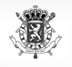 Bloomchemag is a part of Dun &  Bradstreet Global Database
 D&B D-U-N-S Number: 37-050-4299 (Belgium)
 D&B D-U-N-S Number: 65-078-7679 (India)
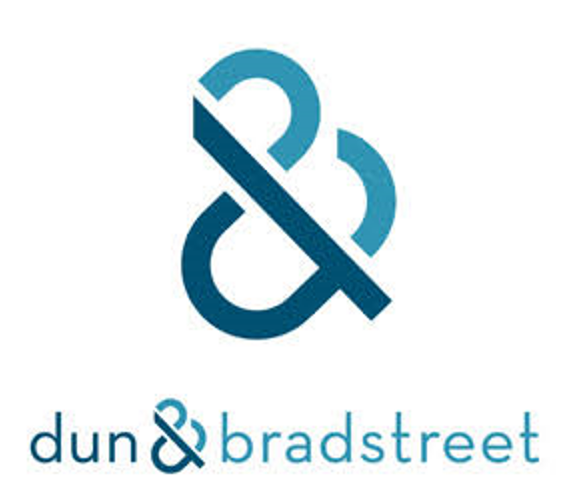 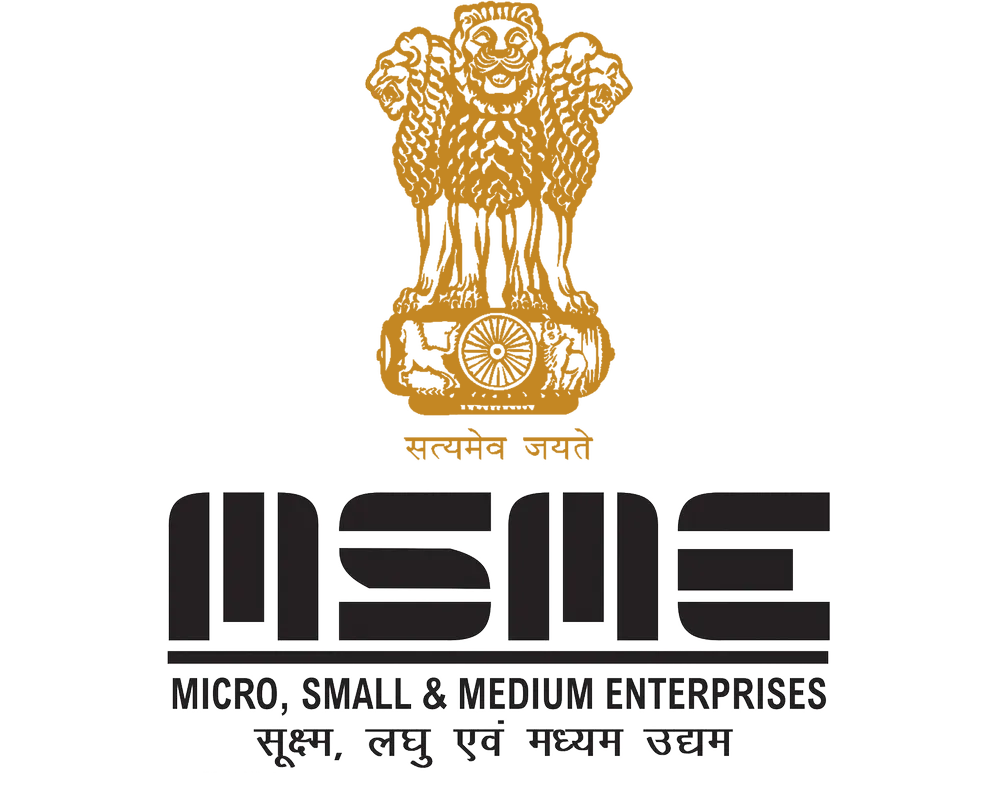 Make in India : MSME DRIVE
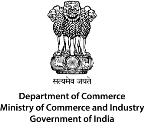 Certificate of Importer-Exporter Code (IEC)  issued by the Ministry of Commerce and  Industry, India


 Registered Merchant Exporter by  CHEMEXCIL, Ministry of Commerce & Industry  Govt. of India
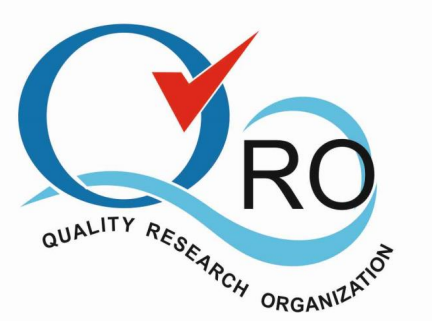 ISO 9001: 2015
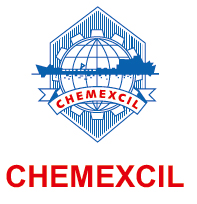 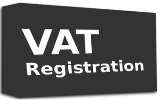 Registered under State VAT
Bloomchemag Ranked # 162 in ICIS 2022 Top Distributors
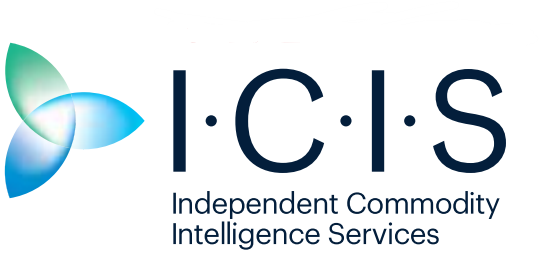 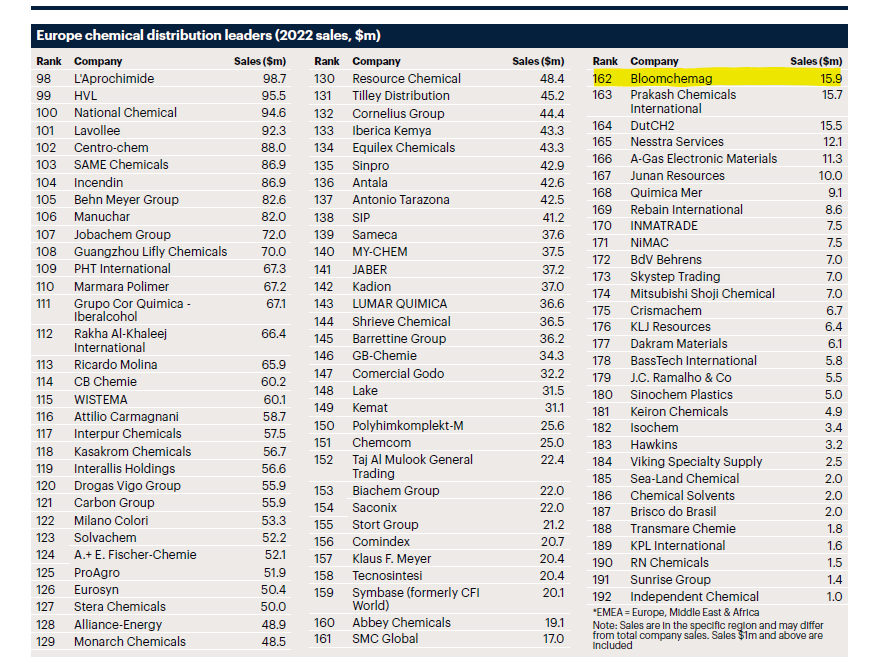 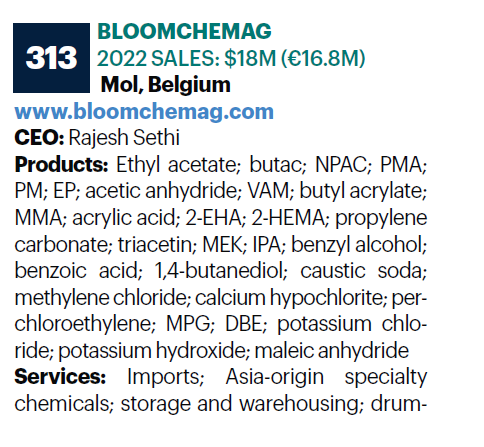 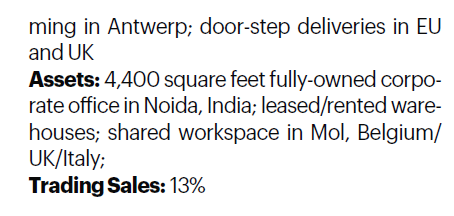 Acrylates
Acrylates are the esters, salts and conjugate bases of acrylic acid with its derivatives including properties  ranging from super-absorbency, transparency, flexibility, toughness and hardness.
Applications of Acrylates
BLOOMCHEMAG: Various Acrylates
offering
2-HYDROXY ETHYL
METHACRYLATE (2-HEMA)
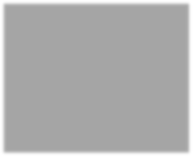 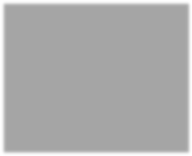 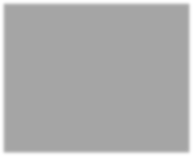 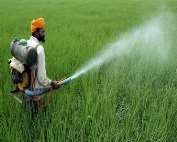 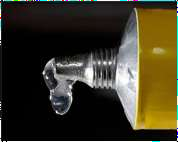 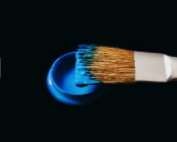 GLACIAL ACRYLIC
ACID(GAA)
METHYLACRYLIC
ACID(MAA)
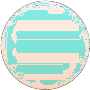 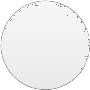 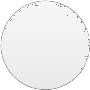 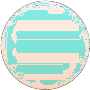 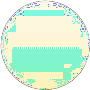 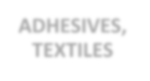 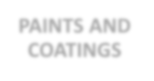 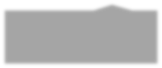 BUTYL ACRYLATE
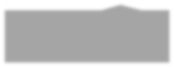 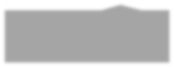 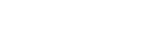 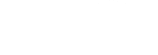 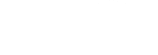 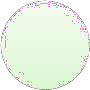 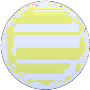 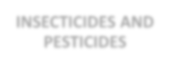 ADHESIVES,
TEXTILES
PAINTS AND COATINGS
INSECTICIDES AND  PESTICIDES
2-ETHYL HEXYL  ACRYLATE (2-EHA)
METHYL
METHACRYLATE(MMA)
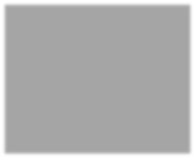 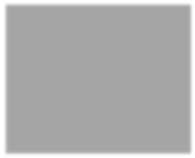 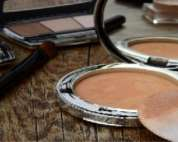 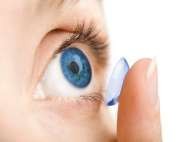 ACRYLIC  ACID (AA)
Bloomchemag are more than just a  chemicals’ provider.  Our focus is on cost-effectiveness, timeliness, product  support, and quality control…
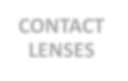 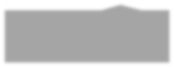 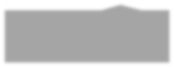 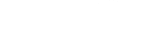 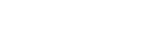 CONTACT
LENSES
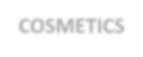 COSMETICS
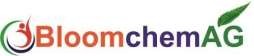 Bloomchemag Value Chain
Producers
Bloomchemag
10%
50%
Last Mile
Connector
Traders
40%
Through local country  value-addition i.e.  breaking the bulk,  warehouses, logistics  services, etc.
Direct to end  user
Through traders/ large
distributors/wholesalers
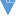 End User
Customer Reach
*Customers reached till May 2023 annualized.
Our focus is mainly on DDP in delivery terms.
Number of customers transacted by BloomchemAG.
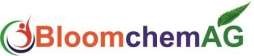 Market Split
Revenue Split :CHEMICAL GROUPS
i
We are witnessing a rapid growth in Acetyls & Acrylates Markets in 2022/2023
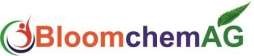 Market Split
Revenue Split : APPLICATIONs
i
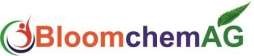 Bio Products Offering for Europe
BloomchemAG is committed to contribute its role as a supplier of sustainable materials, high tech chemicals and polymers. 

We are delighted to inform that we have teamed with top producers of bio-based chemicals and are now able to offer a variety of specialty epoxy resins, epoxy hardeners, and curing agents.

 Our latest products are derived from CNSL (cashew nut shell oil) and products are REACH registered.

Notable Chemical Products :
     1. Double distilled CNSL  2. Phenalkamines  3. Polyamides  4. Epoxy diluents. 

In addition to above, we are happy to introduce starch derived Bio-polymers Portfolio of products (PLA and compounds) for single use plastics applications, film applications, extrusion grades as well as blow moulding bottle making products. These products are qualified to be used for food contact applications as well.
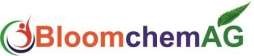 Financial Partners
Bloomchemag Private Limited, India
Bloomchemag BV, Belgium
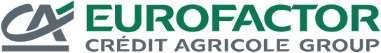 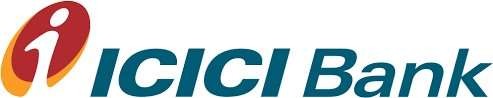 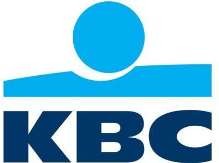 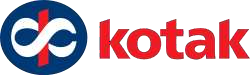 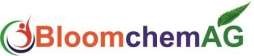 Contact Information
Bloomchemag Private Limited
Unit 104-105-108, Tower 1, Assotech Business Cresterra (ABC),
Sector 135, Noida - 201301 India
Phone: + 91 7291974050 / +91 7291974482/+91 7291970399
Email:	info@bloomchemag.com , corporate@bloomchemag.com
Website:	www.bloomchemag.com
Corporate Office: Noida, India
Bloomchemag bv
A Bloomchemag Private Limited Company
Sint-Antoniusstraat 16 b1 , B-2400, Mol, Belgium
T el. No: +32 14322136 Fax: +32  14326398
BTW BE 0544.589.474
Subsidiary: Mol, Belgium
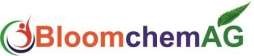 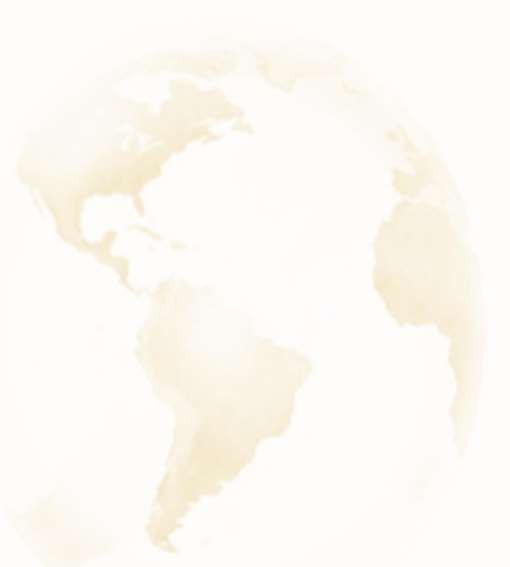 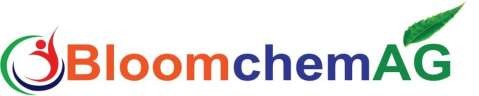 Thank You
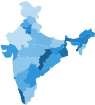 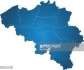 Bloomchemag BV, Belgium
Bloomchemag Private Limited, India
www.bloomchemag.com
E-mail: info@bloomchemag.com; Ph: +91 7291974050 /+91 7291974482/+91 7291970399/ +91 9871371594